Lektor: Michal KnihaModerátor: Anna Stromšíková
[Speaker Notes: NA NAHRÁVÁNÍ UPOZORNIT ÚČASTNÍKY!

Úvodní slide, který necháme sdílený před začátkem webináře + Úvod - @Moderátor: „Dobrý den, dovolte mi abych vás všechny přivítal/a a provedl/a vás dnešním webinářem, který je zaměřený na: Jmenuji se XY a jsem dobrovolníkem /dobrovolnicí v projektu Učíme online, který vznikl v komunitě expertních dobrovolníků Česko.Digital a od dubna 2022 je realizován Národním pedagogickým institutem.]
Dotazy pokládejte →
www.Sli.do kód: #UN140
[Speaker Notes: Otázky prosím pokládejte do sli.do : https://app.sli.do/event/25uc4ZUb4VR7b8pHdF8WpG. (→ dej do chatu)Kód je  #UN140.Budeme se jim věnovat v závěru webináře.“
Pokud zrovna nechcete nebo nemáte mluvit, ztlumte si prosím mikrofon. Zapnutá kamera je pak na vašem rozhodnutí, pokud máte slabší internet a bude se vám přenos sekat, doporučujeme ji vypnout.]
Michal Kniha
Zde prosím vložte svoje foto
kontakt:   www.michalkniha.cz
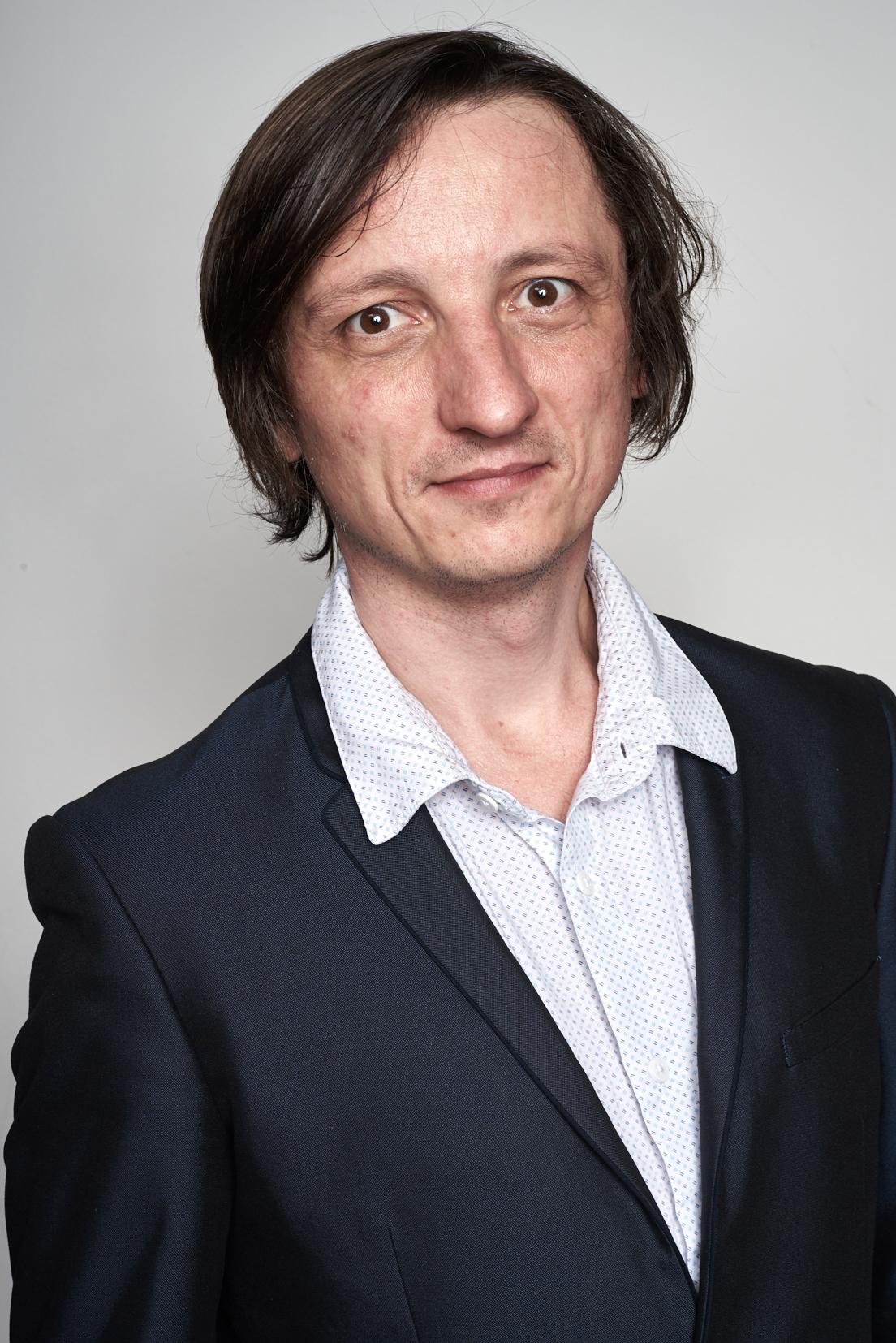 Terapeut

Mediátor

Krizový intervent

Lektor
[Speaker Notes: Představení lektorů - @Moderátor:
A nyní už předávám slovo …]
Čemu se budu dnes věnovat?
Co to jsou emoce?
Jak fungují?
Jak se vyvíjejí?
Jak s nimi pracovat
Co jsou emoce?

Vrozené děje
Projevují se v těle i v mysli
Ovlivňují vztahy
Vnitřní motivátor
Nositel informace
Nástroj komunikace
Základní emoce
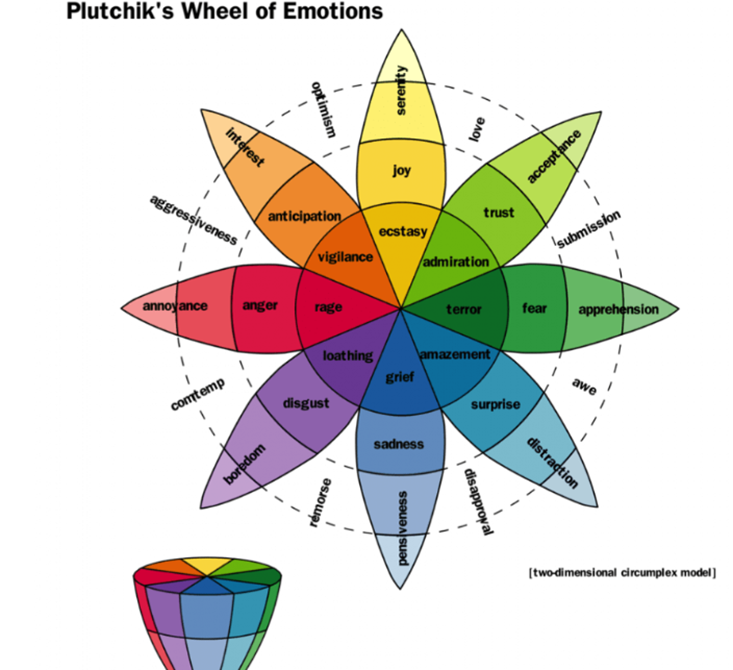 strach  
hněv 
 radost
  smutek
 důvěra
 znechucení
  očekávání a překvapení
Základní emoce pod lupou
strach  
nebezpečí          únik 
hněv 
	překážka, nepřítel          útok, agrese
radost
 	zisk, úspěch           uvolnění, úsměv
smutek
	ztráta, neúspěch         pláč, apatie
důvěra
	přátelství přímé jednání            spoleh na druhého
znechucení
 	nepříjemná věc či situace          odstranění zdroje, únik
Vývoj emocí
„Děti se rodí neschopné regulovat emoce. Tolerance a regulace emocí je schopnost, která se v dětství rozvíjí pomalu, stejně jako mluvení, chůze, čtení a navazování přátelství. Děti musí být rodičem opakované účinně konejšeny, aby se u nich naplno rozvinula schopnost efektivně regulovat své emoce.“  
 					Rachel Samson
od jednoduchých ke složitým
od bezmoci k regulaci
od závislosti k autonomii
od jednoho projevu k celé škále
Dle vývojových etap

Prenatální a novorozenecké období
líbí x nelíbí
Batolecí období
	základní emoce, omezené možnosti, plná závislost
Předškolní věk
 	pojmenovávání, přitomn a vina, strud, empatie, černobíle vidění
Mladší školní věk
	rychlý nástup emocí, potřeba regulace v krizi, zklidní se často  
samo či stačí vrstevník
Puberta a dospívání
	hlavní je přežít, velké změny a výkyvy, hodně stresu, konflikty
Tělo Mysl Emoce
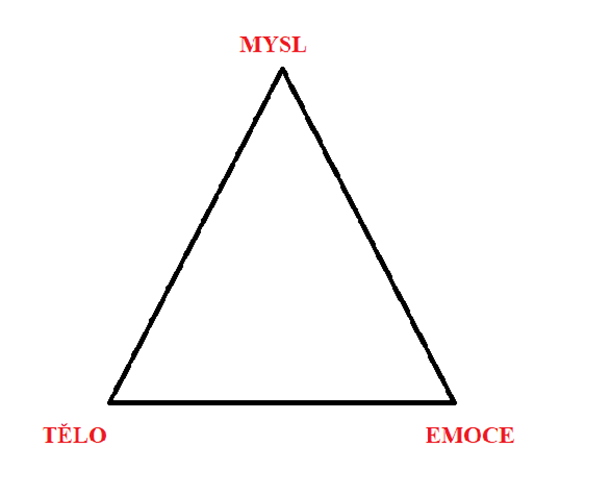 všechny složky propojené, vzájemně se ovliňují
v klidu jsou nám dostupně, v krizi se to mění
pokud je hodně emocí mohou být tělo a mysl “nedostupné”
Tělo Mysl Emoce
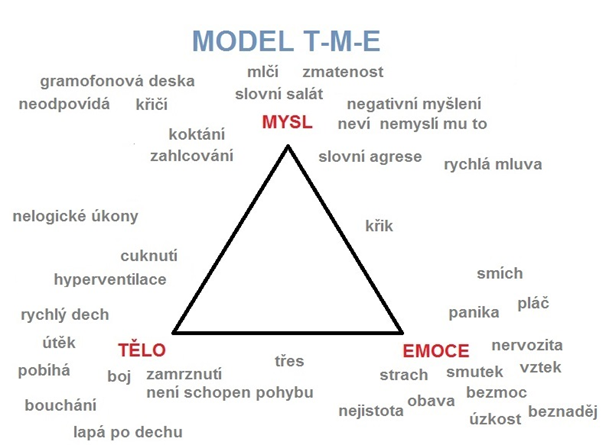 všechny složky propojené, vzájemně se ovliňují
v klidu jsou nám dostupně, v krizi se to mění
pokud je hodně emocí mohou být tělo a mysl “nedostupné” nebo oslabené
Emoce v těle
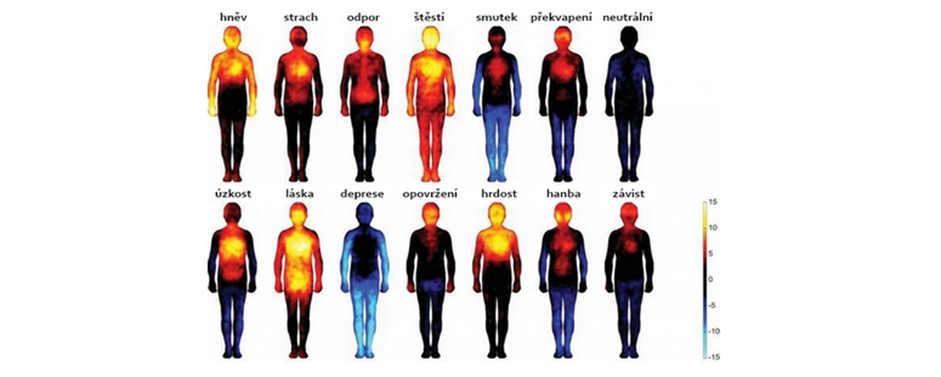 Jak s nimi pracovat
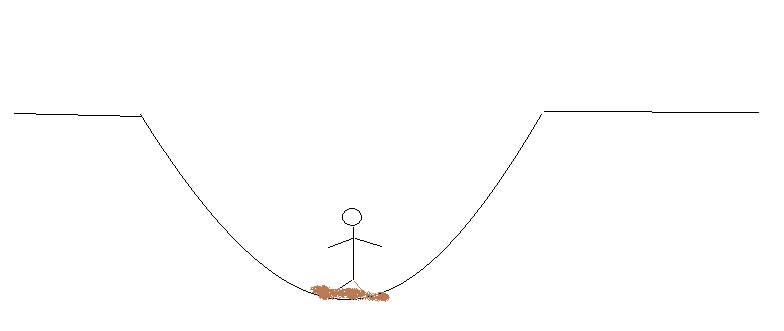 Jak s nimi pracovat
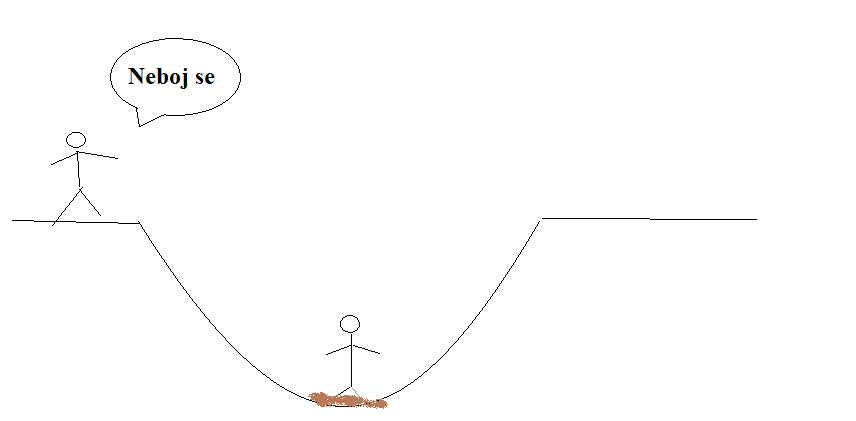 Jak s nimi pracovat
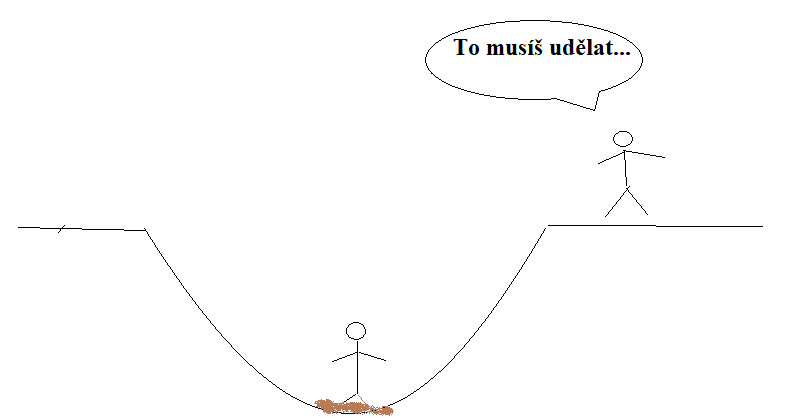 Jak s nimi pracovat
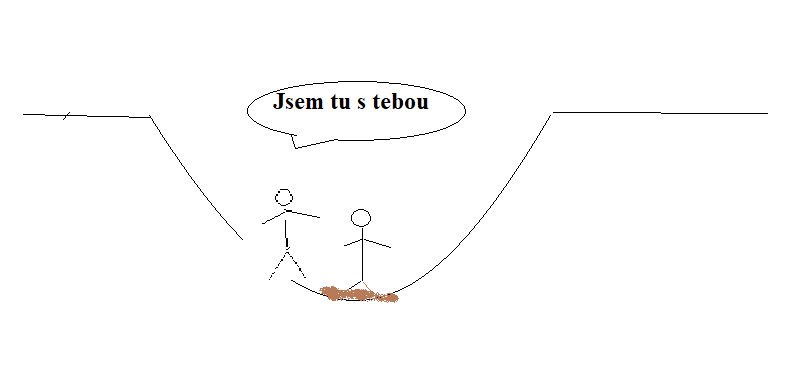 Co pomáhá
Práce s vlastním prožíváním
Rozlišovat emoci a projev
Reflexe (zrcadlení)
Pojmenování emocí
Legalizace a normalizace 
Pochopení a porozumění 
Prostor, ventilace
Nabízení alternativního projevu
Práce s tělem, uzemňování 
Práce s dechem a tenzí
Škálování
Co nepomáhá?
Bagatelizace
Zaviňování
Popírání emocí
Vyhrožování
Vysmívání
Zakazování
Otázka „Proč“
Blokované a nevyjádřené emoce spojené s bezmocí vytváří trauma
Zdroje:

Barrett, L. F., Mesquita, B., & Gendron, M. (2011). Context in Emotion Perception. Psychological Science , 20 (5)
Bowlby, J. (1969). Attachment. New York: Basic Books.
Cacioppo, J. T., Berntson, G. G., Poehlmann, K. M., Larsen, G. G., & Ito, T. A. (2000). The
psychophysiology of emotion. V R. Lewis, & J. M. Haviland-Jones, Handbook of Emotions. New York: Guilford.
Caron, R. F., Caron, A. J., & Myers, R. S. (1985). Do infants emotional expressions in static faces? Child Development.
Carstensen, L. L., Isaacowitz, D. M., & Charles, S. T. (1999). Taking time seriously: A theory
of socioemotional selectivity. American Psychologist
Ekman, P. (1999). Basic emotions. V T. Dalgleish, & M. J. Power, Handbook of cognition and emotion. New York: Wiley.
Frank, R. H. (1988). Passions within reason. New York: Norton 
Frijda, N. (1986). The Emotions. Cambridge, England: Cambridge University Press
Izard, C. E. (2011). Forms and functions of emotions: Matters of emotion–cognition interactions. Emotion Review.
Keltner, D., Sauter, D., Tracy, J., & Cowen, A. (2019). Emotional Expression: Advances in Basic Emotion Theory. Journal of Nonverbal Behavior , 43 (2)
Langmeier, J., Krejčířová D.(2006) Vývojová psychologie, Grada, Praha 
Levenson, R. W., Ekman, P., & Friesen, W. V. (1990). Voluntary Facial Action Generates
Emotion-Specific Autonomic Nervous System Activity. Psychophysiology , 27 (6),
Nákonečný, M.(2012).Lidské emoce,. Triton: Praha
Nekovářová et.al in  Horáček, Kesner, Hoschl, Španiel et.a.(2016) Mozek a jeho člověk, Mysl a její nemoc, Galén, Praha
Oatley, K., & Jenkins, J. M. (1996). Understanding emotions. Oxford, UK: Blackwell.
Říčan, P. (2014). Cesta životem, (3.vyd.), Portál. Praha
Siegel, D. (2016). Rozbouřený mozek, Triton, Praha
Townsend, J. (2009). Hranice a dospívající, Návrat domů: Praha 
Vodáčková, D. (2002).Krizová intervence. Portál. Praha
Pojďmena dotazy
www.Sli.do kód: #UN140
[Speaker Notes: Sli.do: https://app.sli.do/event/25uc4ZUb4VR7b8pHdF8WpG]
[Speaker Notes: ,,Na závěr bych vás chtěl pozvat na další webináře…”  -> všechny přečíst]
Děkuji za pozornost.

Michal Kniha